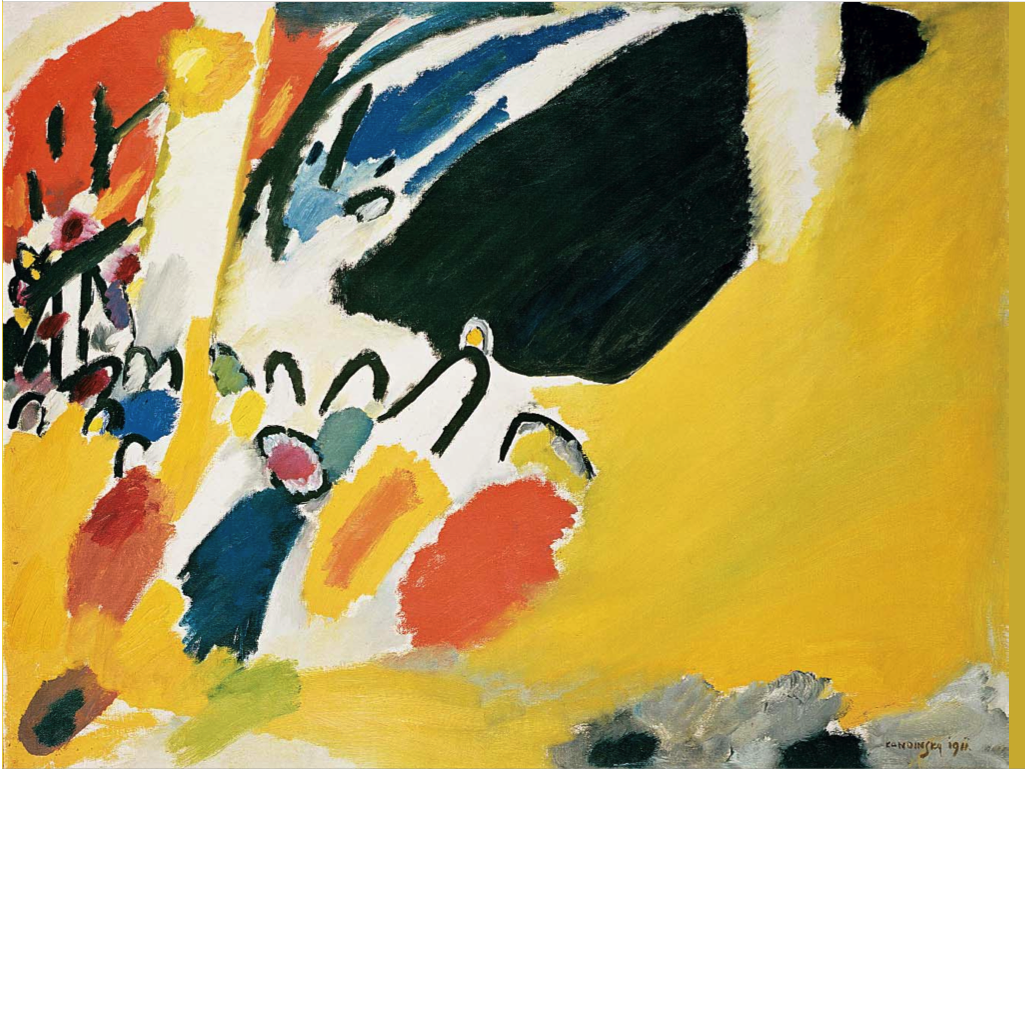 The Crisis In Information Security
Adam Shostack
[Speaker Notes: 1.01

I’m here to talk to you today about the crisis in information security, why it exists, and what we can do about it.  Before I get started, I’d like to be clear that when I say I, I mean I, and would like to be clear that (next slide)]
Disclaimer
These opinions are mine, and don’t represent those of 
Microsoft
any US-based investment bank
the Tri-lateral Commission
Wikipedia
But do represent Andrew Stewart & myself
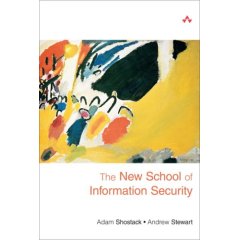 We have a problem
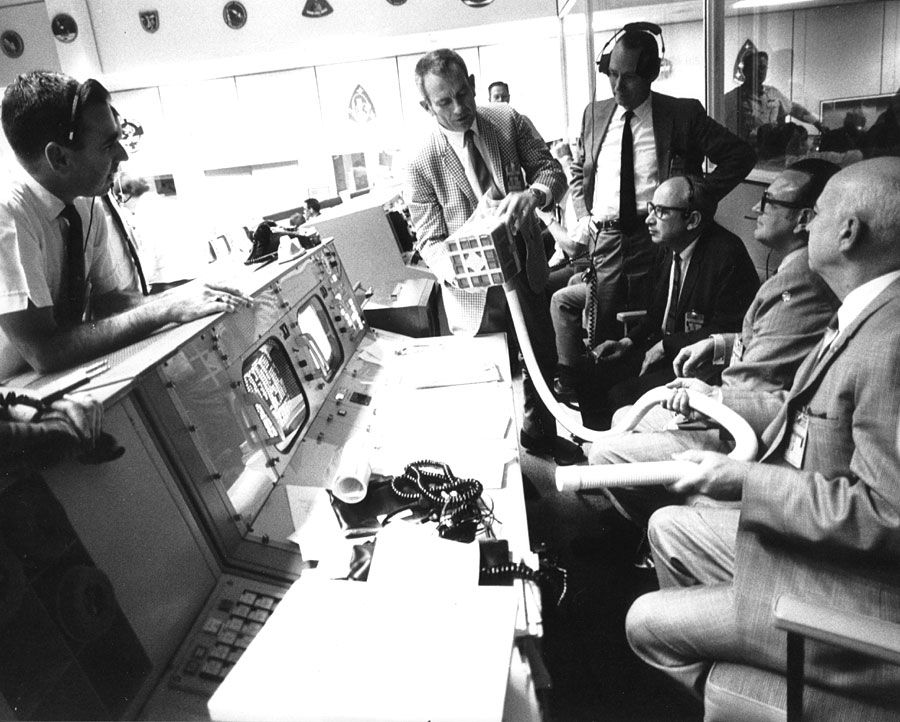 Photo: NASA http://history.nasa.gov/alsj/a13/ap13-S70-35013.jpg
[Speaker Notes: Crisis of credibility.  Unlike NASA, no one believes us when we say to wrap the box in socks.

Management doesn’t believe us.  Our families don’t believe us.  We have a credibiltiy gap.

Some people don’t believe that, they say we’re making progress. Wave issa journal 


http://history.nasa.gov/alsj/a13/ap13-S70-35013.jpg]
How much progress can we take?
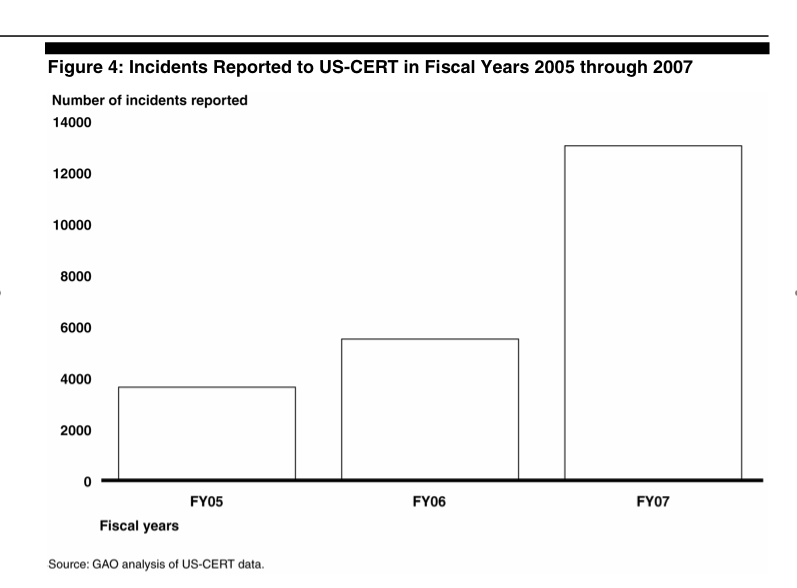 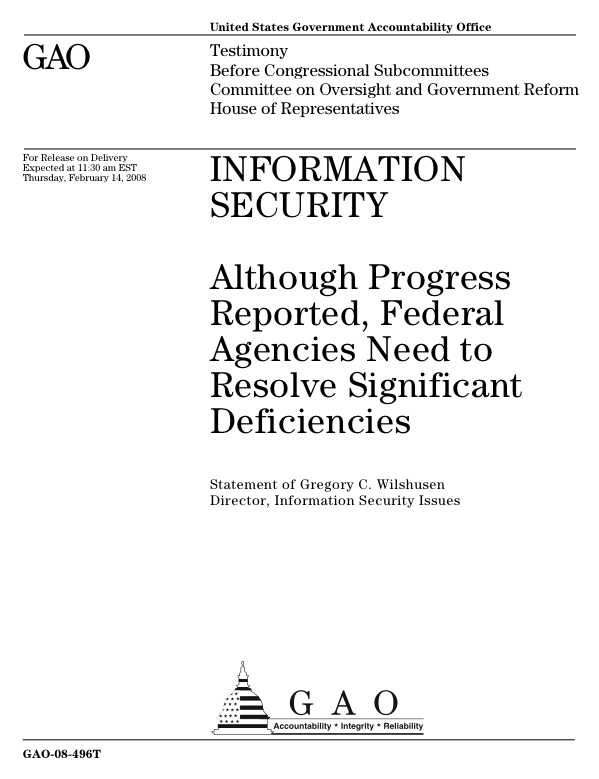 [Speaker Notes: Tripling of incidents reported.  (Detected?) 

  Some people say we’re measuring the wrong things

Feb 14 2008 
http://www.gao.gov/new.items/d08496t.pdf]
Are we measuring the right things?
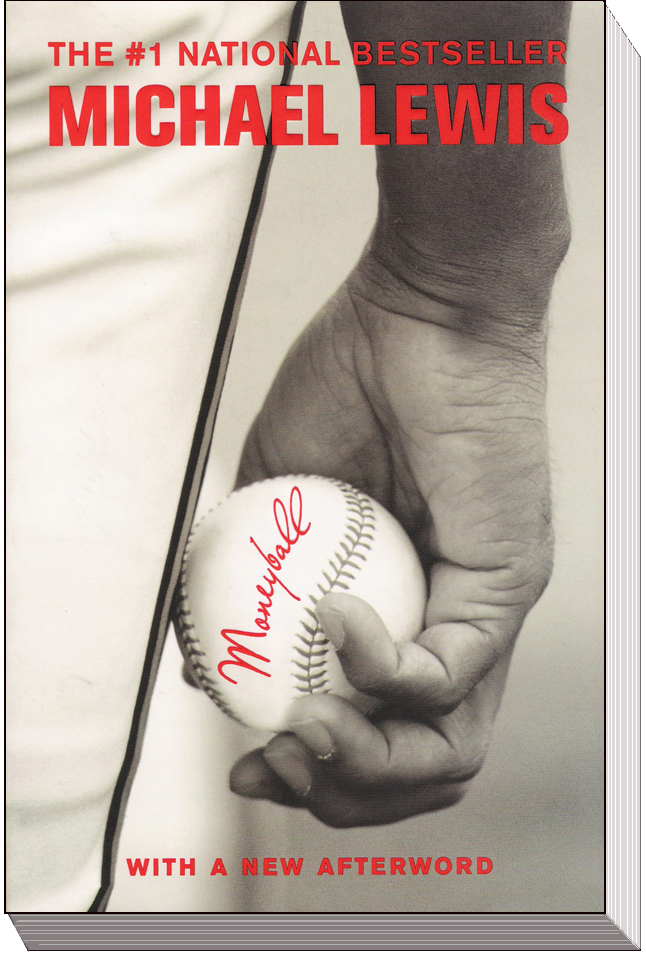 [Speaker Notes: Does it need to be this hard?]
It doesn’t have to be this hard
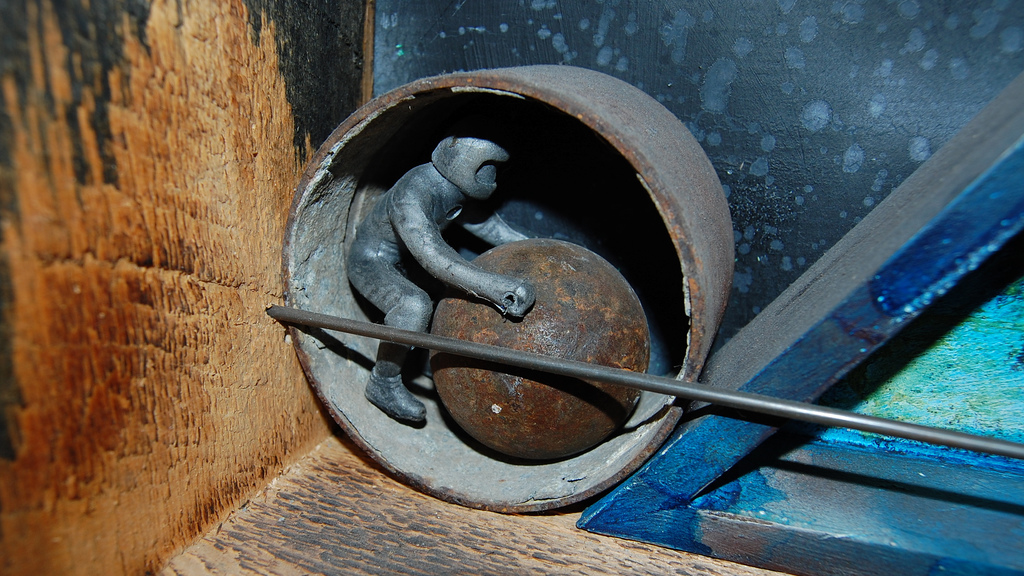 Photo: Theorris, Myth of Sisyphus (detail): Captain Sisyphus http://flickr.com/photos/signifying/2073074572/
[Speaker Notes: http://flickr.com/photos/signifying/2073074572/ Myth of Sisyphus (detail): Captain Sisyphus]
People solve complex problems
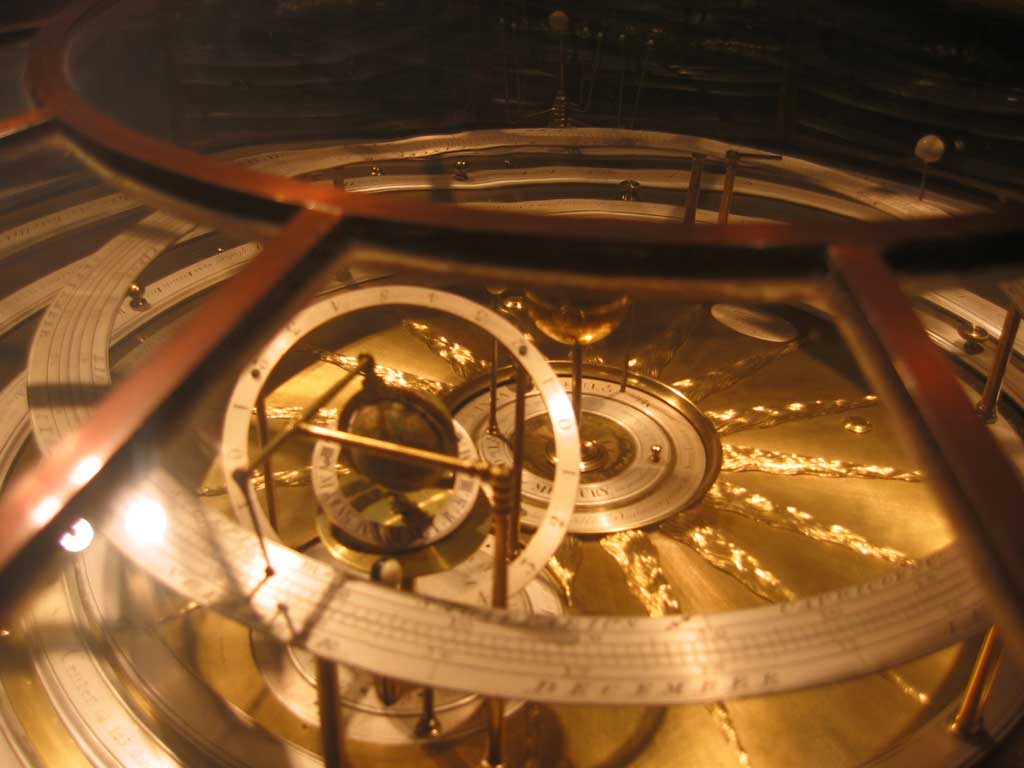 Photo: ElDave, Astrolabe, http://flickr.com/photos/eldave/40717897/
Sometimes without computers
The orbit of every planet is an ellipse with the sun at one of the foci
A line joining a planet and the sun sweeps out equal areas during equal intervals of time
The squares of the orbital periods of planets are directly proportional to the cubes of the semi-major axis of the orbits
	(Kepler, by observation)
[Speaker Notes: Johannes Kepler, early 1600s.

It’s not just technical & physics problems]
People solve complex problems
Smallpox
Deadliest disease in history 
1900-1979
500 million victims died
15 million per year in 60s
½ of all blindness in Asia
Photo: Wikimedia
[Speaker Notes: Ali Maow Maalin, 1977, was the last person in the world known to be infected with naturally occurring smallpox]
People solve complex problems
Smallpox
Deadliest disease in history 
1900-2000
500 million victims died
15 million per year in 60s
½ of all blindness in Asia
WHO campaign to eradicate the disease
Photo: Wikimedia
[Speaker Notes: Ali Maow Maalin, 1977, was the last person in the world known to be infected with naturally occurring smallpox

I’d like to talk about how we solve problem]
Observe
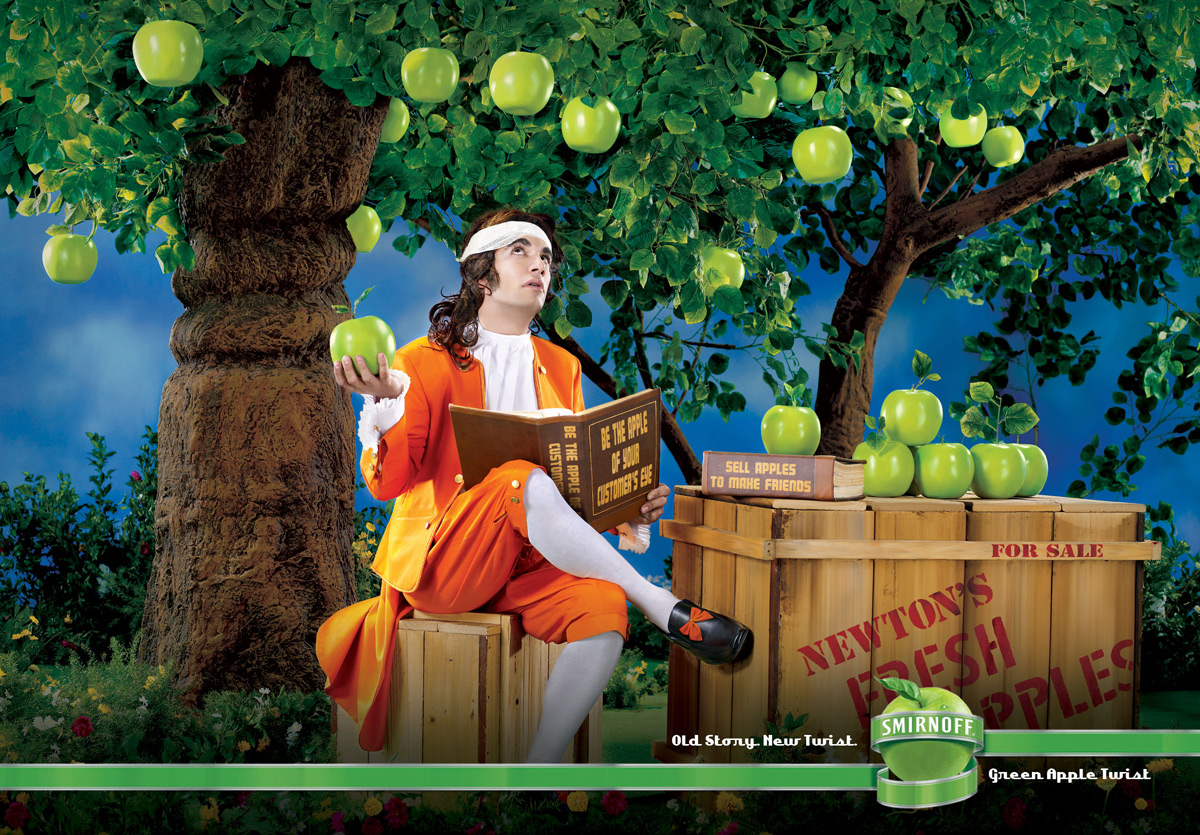 Photo: Smirnoff Green Apple Vodka ad (cropped) http://adsoftheworld.com/media/print/smirnoff_green_apple_twist_newton
(Sometimes, you need instruments)
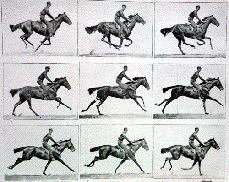 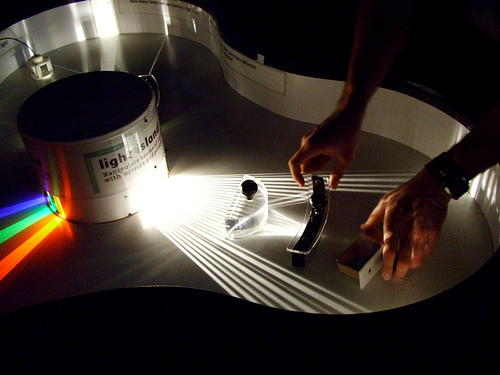 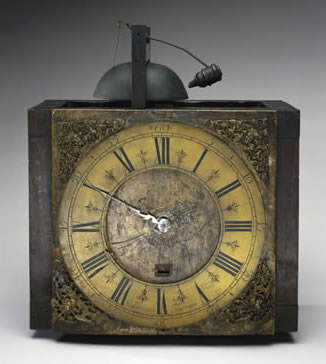 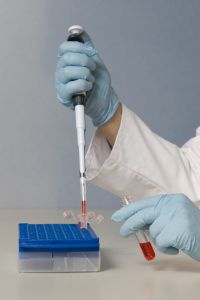 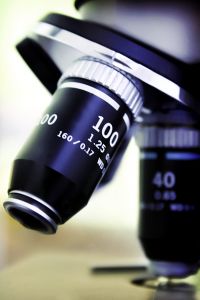 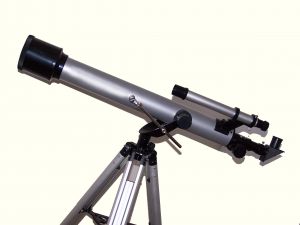 [Speaker Notes: Eadweard J. Muybridge, collaborating with Leland Stanford (has a small school named after him), invented high speed photography.]
(Arrange for observations)
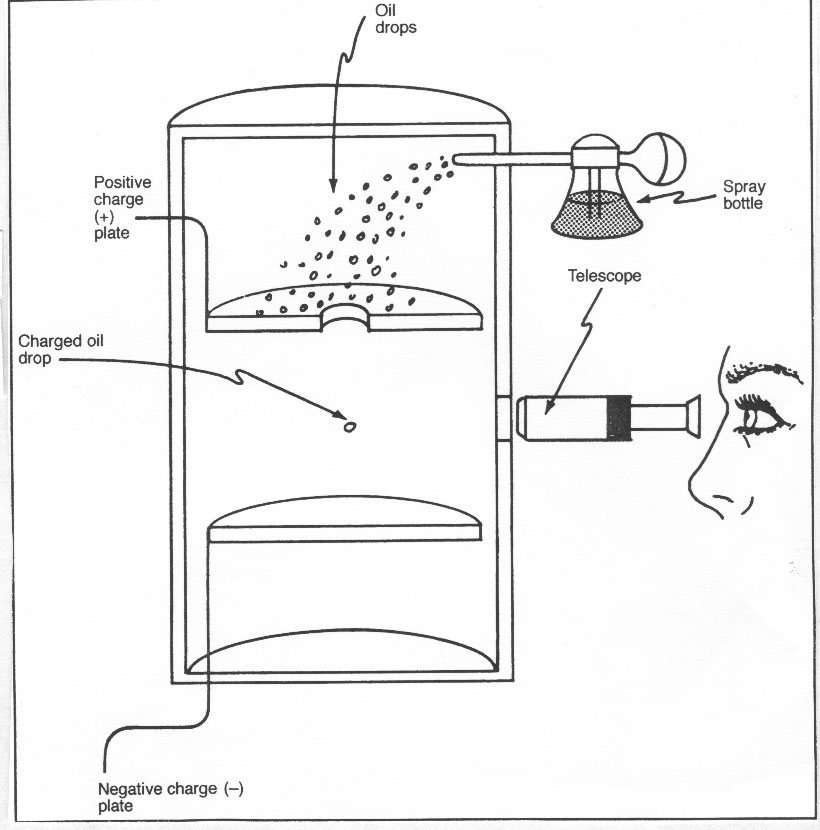 [Speaker Notes: Robert Millikan’s oil drop experiment, http://amorosochem.tripod.com/atomicstructure.htm

This diagram doesn’t show the bright light]
Scientific Method (in a nutshell)
Form an interesting hypothesis
Surprising
Broad
Predictive
Testable
Find a method of testing it
Try to prove it wrong
Observation
Experimentation
[Speaker Notes: Prove it wrong is important

Experimentation is great when you can do it.  Hard to experiment in astrophysics, medicine or health.]
Scientific Method vs. Security Method
Form an interesting hypothesis
Advocate for it really loudly
Assert that it’s a really big problem
Give it a cutesy name




Where do we get data to test hypotheses?
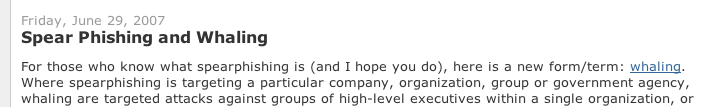 http://security4all.blogspot.com/2007/06/spear-phishing-and-whaling.html
[Speaker Notes: Interesting hypotheses:  
“People who attend ISSA conferences experience 25% less spam”  
“Companies which employ CISSPs are broken into 10% less frequently”
Firewall brand X has a 30% lower TCO than brand Y]
Some possible data sources
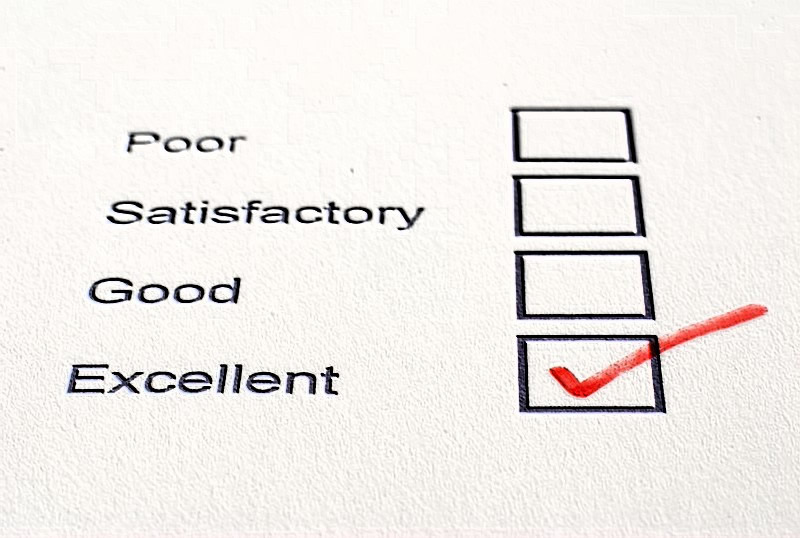 Surveys
The trade press
Vulnerability data from bugtraq etc
Honeynets
Experience: organizational or personal

What is good data?
How good are these?
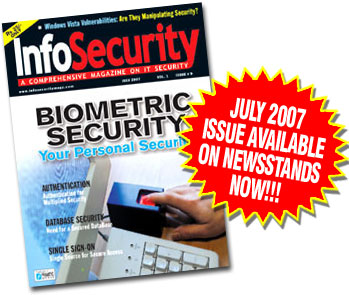 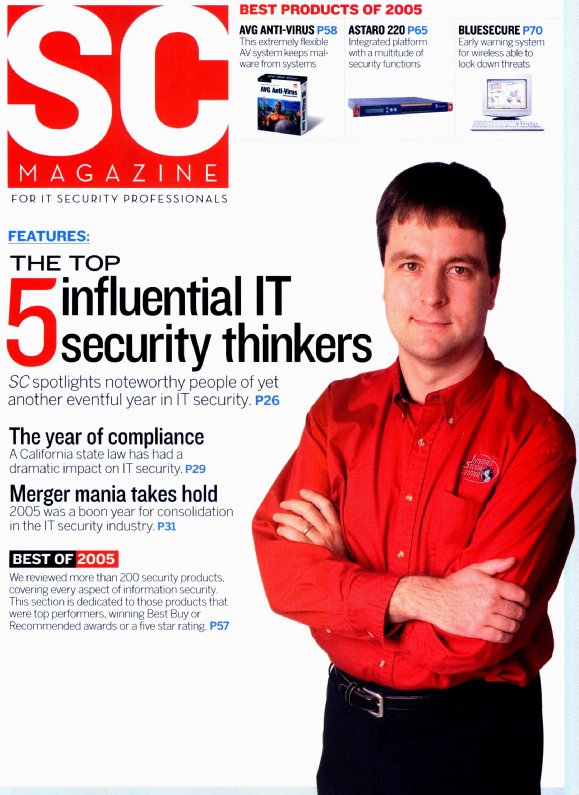 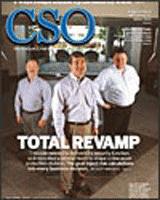 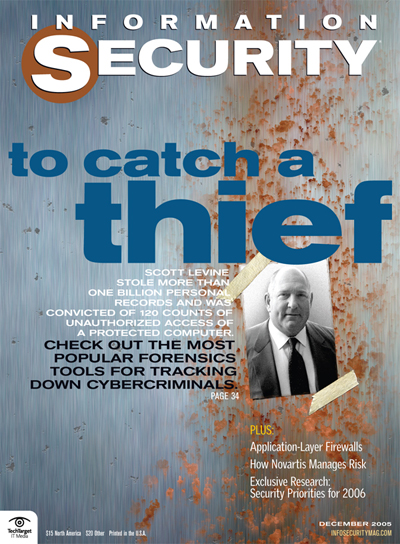 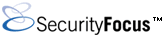 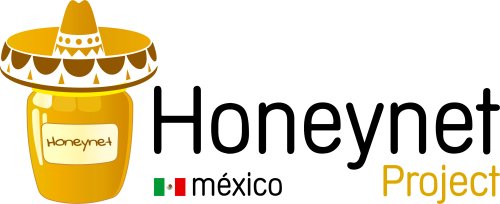 Why we want data
Test hypotheses and disprove them
Help address key underlying questions
What causes security pain?
How can we reduce it?
How effective is this spending versus alternatives (including insurance?)
Get budget & authority to deliver securely
By making executives happy
[Speaker Notes: Securely vs security is intentional: we want to deliver not security, but deliver something else with the “right” degree of security]
John Snow and Cholera
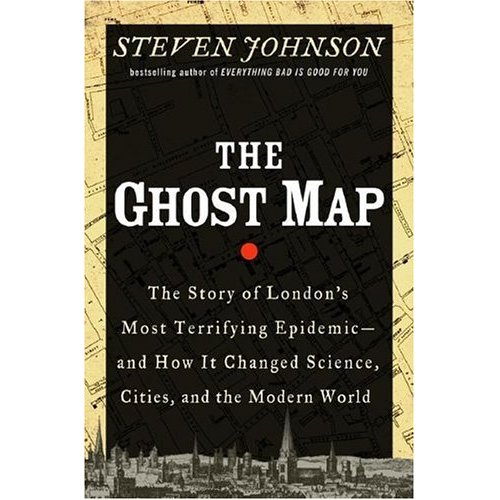 [Speaker Notes: Snow wallowing in data, and risking his life to talk to people in the face of an unknown disease in 1854]
The rise of breach data
California SB 1386 & 41 other state laws
Require notification to customers of certain breaches involving loss of control of personally identifiable information
Goal was to reduce the impact of id theft/impersonation fraud
Opportunity to study what goes wrong
(Thanks, Choicepoint!)
The rise of breach laws
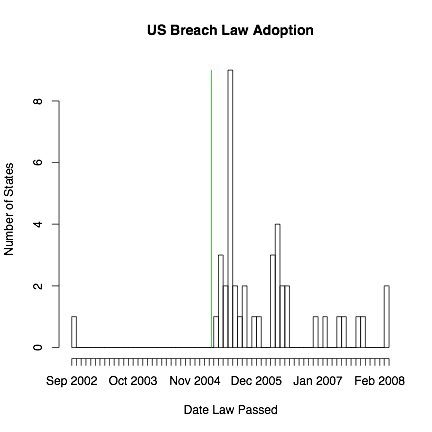 Choicepoint
Rise of Breach Laws
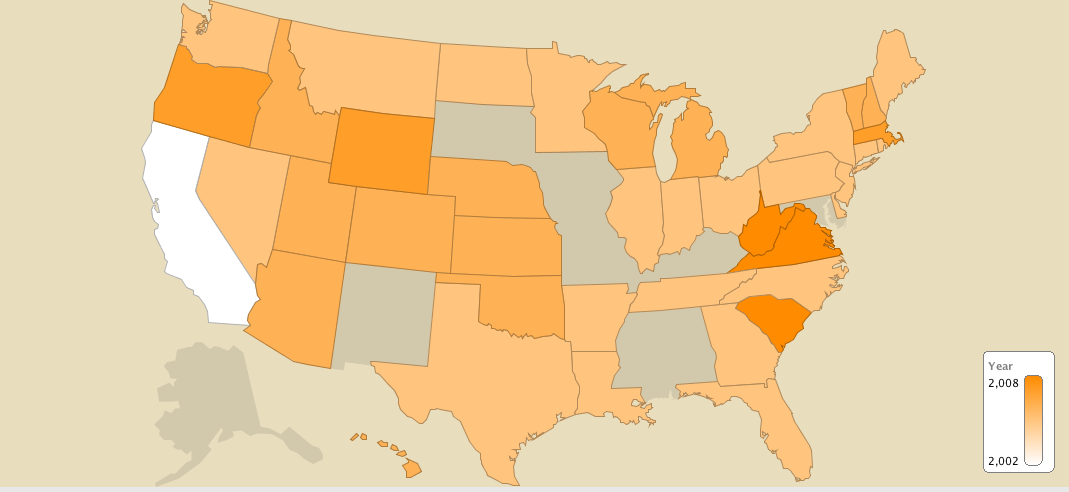 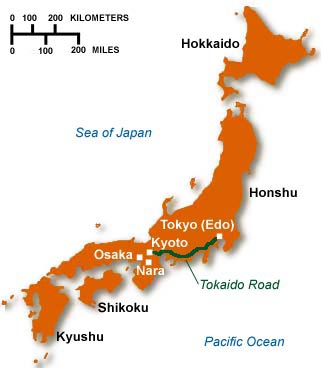 Data: National Council of State Legislatures, Perkins Coie, Proskauer Rose
Graphic: IBM Many Eyes, Chris Walsh
What breaches can teach us
The sky doesn’t fall
Many concerns haven’t materialized
Customers fleeing
Companies going out of business
Massive lawsuits
(All your counterexamples are outliers) 
(TJX, CPS, CardSystems are a very few out of 950 incidents tracked at attrition.org/dataloss)
It’s better to talk abut problems
Real world examples deliver credibility
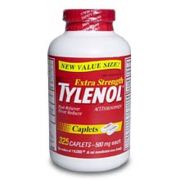 What we can learn from data
[Speaker Notes: Wallow in the data.  Get your hands dirty. And most importantly, what goes wrong.]
attrition.org/dataloss/dataloss.csv
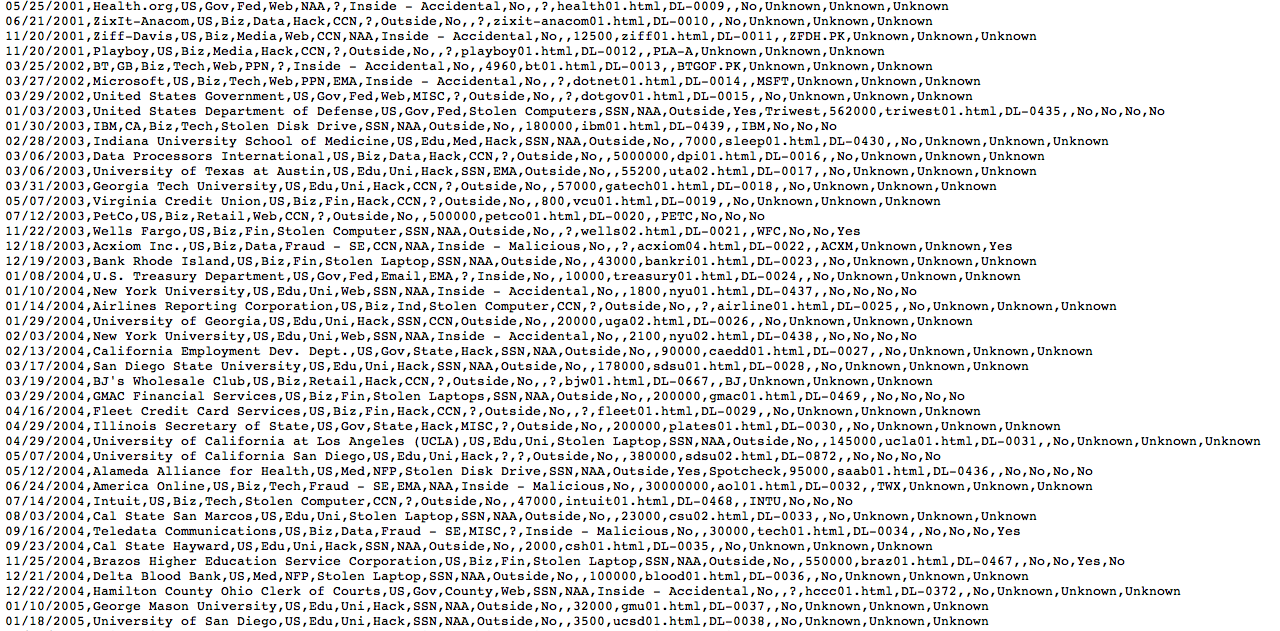 [Speaker Notes: The data doesn’t tell us things.  But it lets us test hypothesis.  Better than Ponemon reports in that it lets you wallow in the data yourself.  Worse, because there’s fewer details.]
Causes of (PII) breaches
Causes of breaches (2)
…with 45% of women versus 10% of men prepared to give away their password, to strangers masquerading as market researches with the lure of a chocolate bar as an incentive for filling in the survey…
Photo: http://blogs.guardian.co.uk/technology/2008/04/16/woman_4_times_more_likely_than_men_to_give_passwords_for_chocolate.html
[Speaker Notes: We’ll come back to this.

http://blogs.guardian.co.uk/technology/2008/04/16/woman_4_times_more_likely_than_men_to_give_passwords_for_chocolate.html]
Breach Data is a step forward
Gives us something like random sampling
What problems can we apply it to?
How do we analyze the data?

The sky hasn’t fallen
We gain credibility by talking about the problems
[Speaker Notes: Transition to talking to how we talk about the problem]
Intros to information security
Take many forms:
Operating systems, apps, networks
Development, deployment and operations
Saltzer & Schroeder, Bell-LaPadula, Biba
People, process, technology
RSA, AES, HMAC, SHA-2
[Speaker Notes: Security people know security tech, so I’m going to talk less about security tech here, and even say that technology is needed to solve technology problems, but most of the problems which can be solved by technology have been solved by technology.

Talk about one particular form]
Introduction to Network Security?
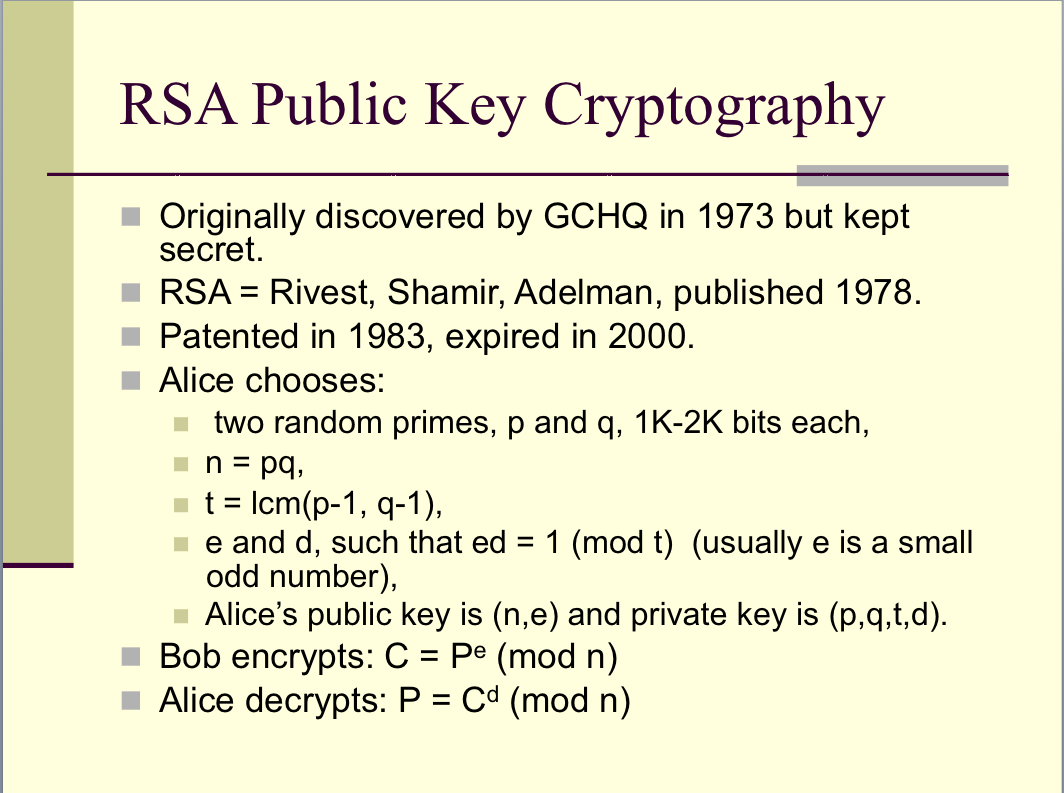 (Stephan Brands, Rethinking Public Key Infrastructures and Digital Certificates; Building in Privacy)
[Speaker Notes: Crypto is a great building block.

We need technology. But technology doesn’t solve all its own problems.

, but its not the be-all, end-all]
Markets that work
http://flickr.com/photos/stepcasssri/2418076055/
[Speaker Notes: Executives notice this stuff!  They talk about markets!]
Markets that don’t
Photo: Milk line in Russian city; women and children in long line waiting to buy milk; girl selling apples, Library of Congress, http://hdl.loc.gov/loc.pnp/cph.3b07132
Security Economics Issues
User behavior: passwords
Incentive alignment
Aggregate costs
Nash equilibriums & tech adoption
Chasm crossing
Insecure software
Transaction costs of evaluation
Psychology
http://www.loc.gov/exhibits/freud/images/95etcs.jpg
[Speaker Notes: Patching, risk compensation]
Sociology
http://www.freud.org.uk/ground.htm
[Speaker Notes: First, an aside]
Detail (above Freud’s couch)
http://www.reduplikation.net/IMG/jpg/charcot_blanche.jpg
[Speaker Notes: Diversity, identity, cell phones]
Spending
Where people put their scarce resources tells you what they really care about
The coffee complaint
Gordon & Loeb’s 37%
The Economics of Information Security Investment, ACM Transactions on Information and System Security (TISSEC) V5,  #4  (November 2002)
The road to Utopia
Photo: “Long road marked Start” by Caffe http://www.sxc.hu/photo/937726
[Speaker Notes: People are people, externalities don’t just go away, hci, language]
What is the New School?
Learning from other professions, such as economics and psychology, to unlock the problems that stymie the security field.  The way forward cannot be found solely in mathematics or technology
Sharing objective data and analysis widely.  A fetish for secrecy has held us back.
The embrace of the scientific method for solving important security problems.  Analyzing real world outcomes is the best way for information security to become a mature discipline.
…and a book which lays out these ideas in more detail
[Speaker Notes: Other than a book]
Call to action
Join the New School
Gather good data
Analyze good data
Seek new perspectives
Change how you teach and learn
Make money from the New School
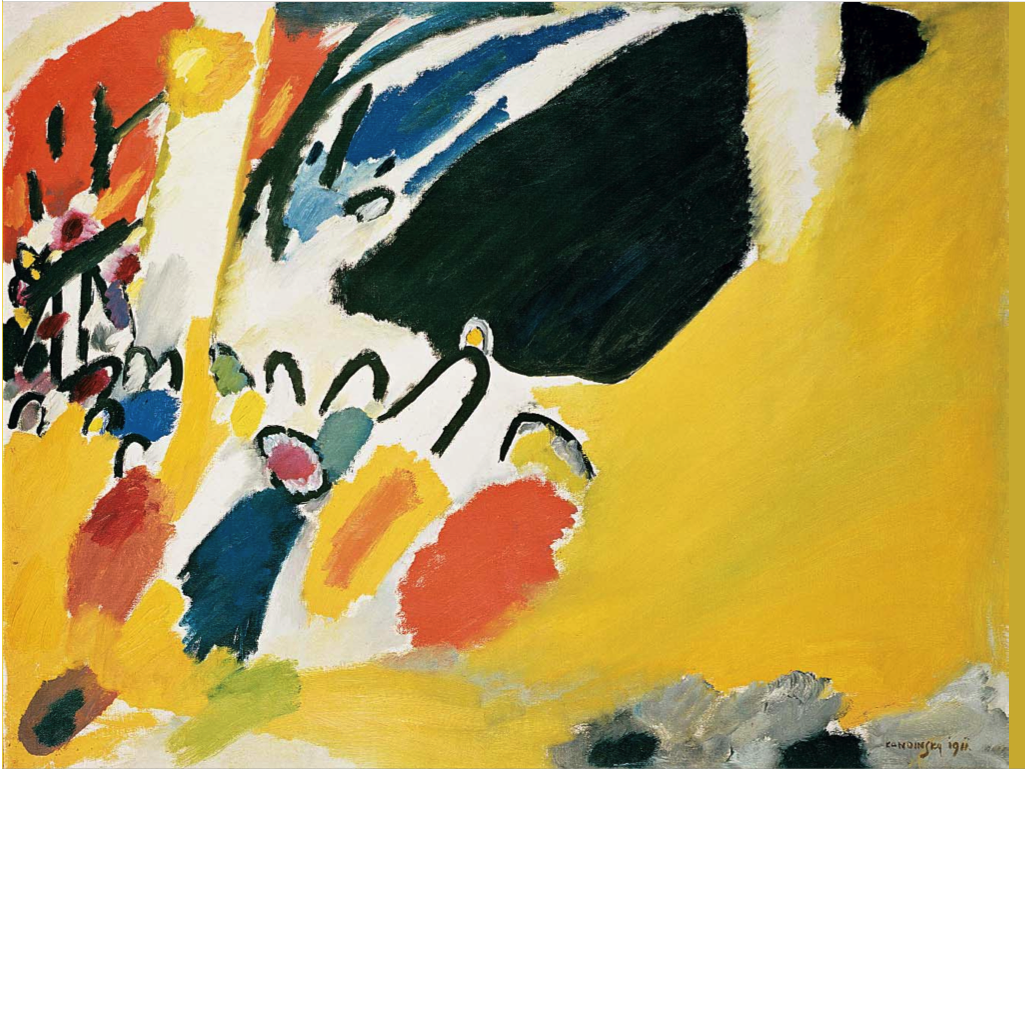 Thank you!Questions?
[Speaker Notes: My name’s Adam, and I’m an information security professional. They say the first step is admitting you have a problem.]